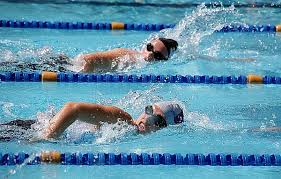 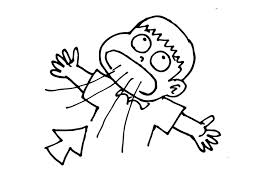 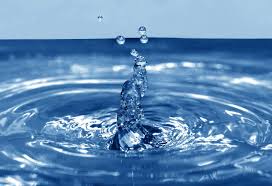 SCHWIMMEN
WASSER
TAUCHEN
EINATMEN
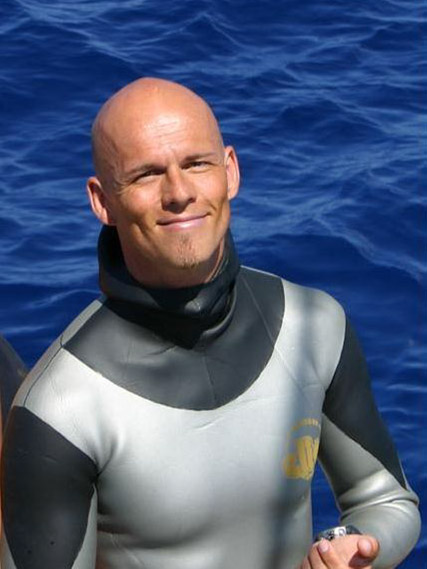 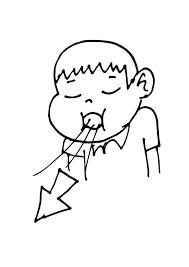 TAUCHER
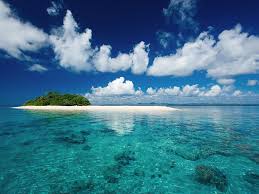 SEE
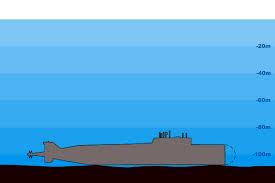 TIEFE
AUSATMEN
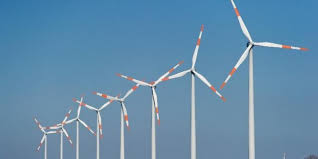 WELTREKORD
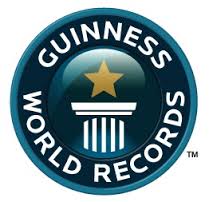 LUFT
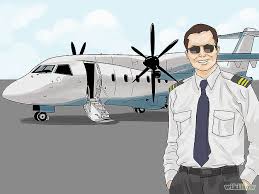 ISTITUTO COMPRENSIVO  CODROIPO
KLASSE 1^D
Schuljahr 2014/2015
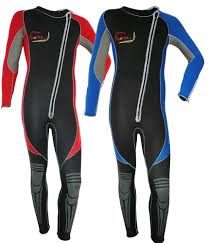 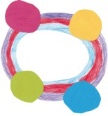 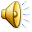 TAUCHERANZUG
PILOT
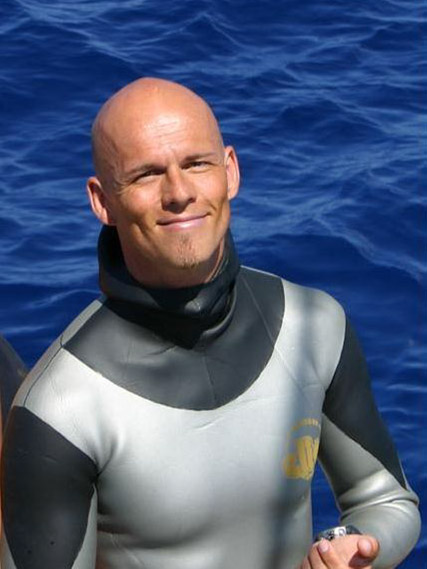 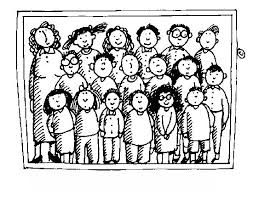 Hallo!
ISTITUTO COMPRENSIVO  CODROIPO
KLASSE 1^D
Schuljahr 2014/2015
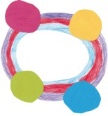 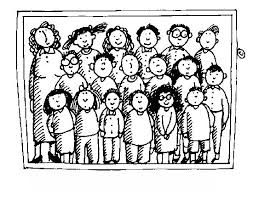 Dürfen wir duzen?
Ja, klar!
Wie heißt du?
Ich heiße Herbert Nitsch.
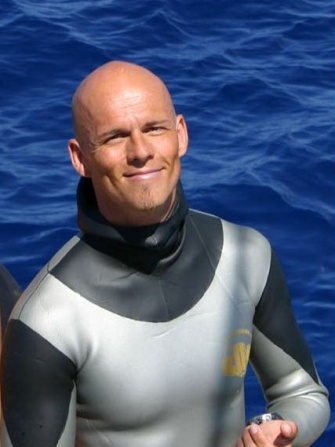 ISTITUTO COMPRENSIVO  CODROIPO
KLASSE 1^D
Schuljahr 2014/2015
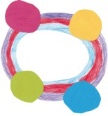 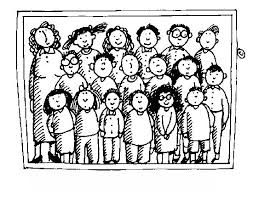 Was bist du von Beruf?
Ich bin Apnoetaucher und auch Pilot
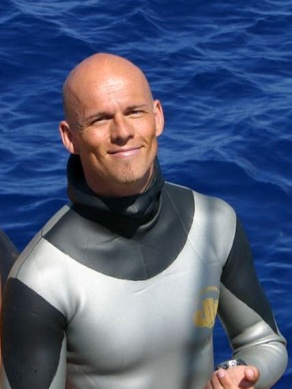 ISTITUTO COMPRENSIVO  CODROIPO
KLASSE 1^D
Schuljahr 2014/2015
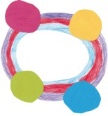 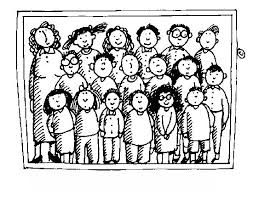 Woher kommst du?
Ich komme aus Ӧsterreich
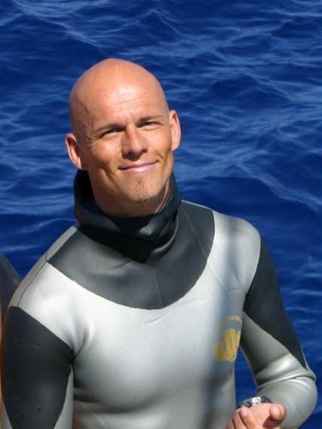 ISTITUTO COMPRENSIVO  CODROIPO
KLASSE 1^D
Schuljahr 2014/2015
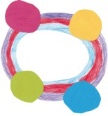 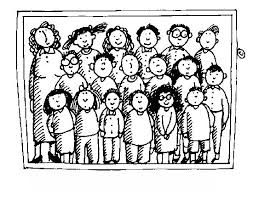 Wie alt bist du?
Ich bin 44 Jahre alt. 
Wann und wo bist du geboren?
Ich bin am 20. April 1970 in Wien geboren.
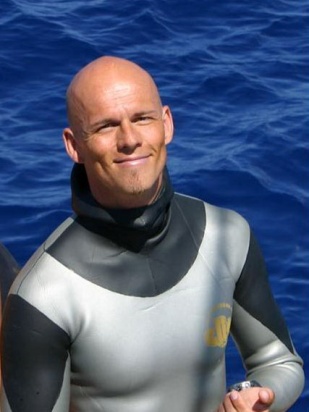 ISTITUTO COMPRENSIVO  CODROIPO
KLASSE 1^D
Schuljahr 2014/2015
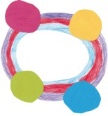 Ist Tauchen deine Lieblingsbeschäftigung?
Ja! Tauchen ist mein Leben. Ich kann über 100 m tief mit nur einem Atemzug tauchen!
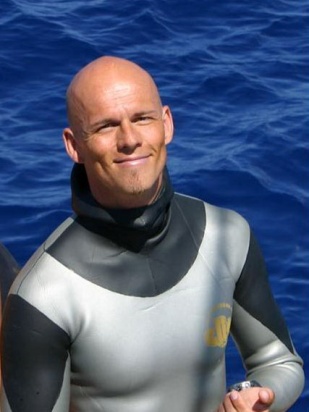 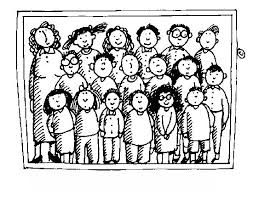 ISTITUTO COMPRENSIVO  CODROIPO
KLASSE 1^D
Schuljahr 2014/2015
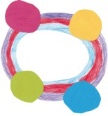 Vielen Dank, Herbert. Wir haben uns sehr gefreut, dich kennenzulernen. Tschüs!
Auf Wiedersehen!
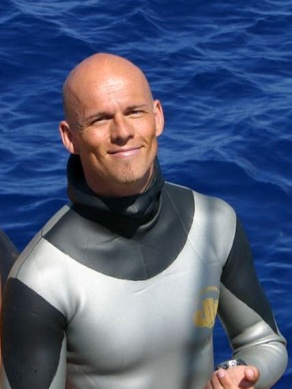 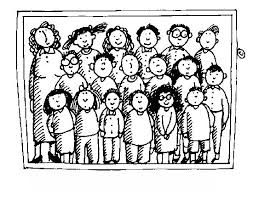 ISTITUTO COMPRENSIVO  CODROIPO
KLASSE 1^D
Schuljahr 2014/2015
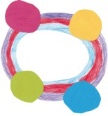 Hier einige Zeichnungen für dich
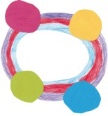 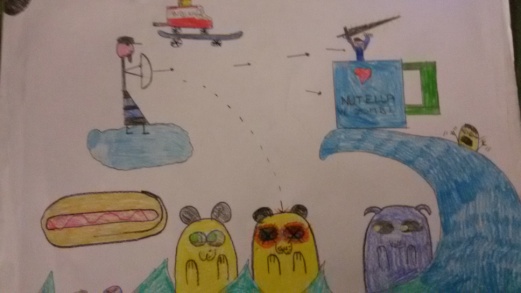 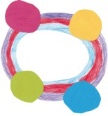 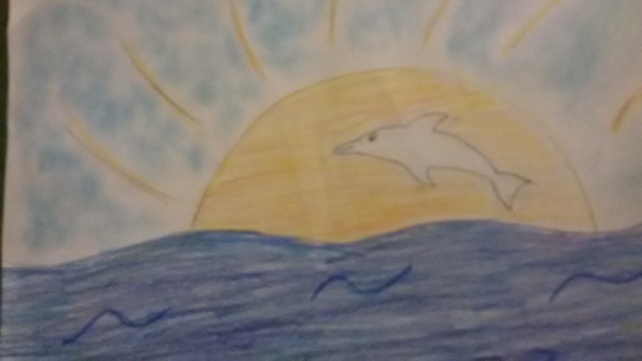 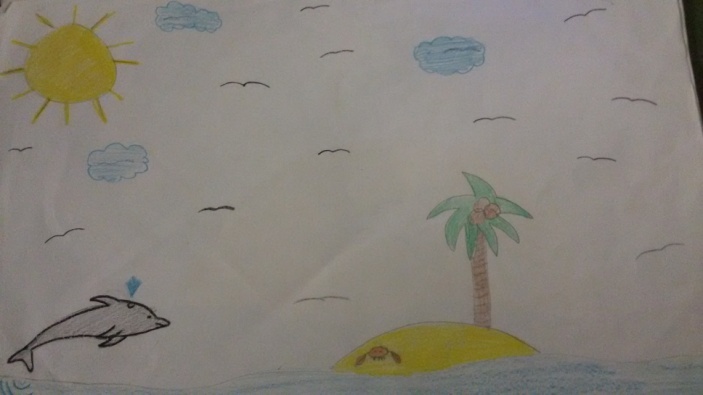 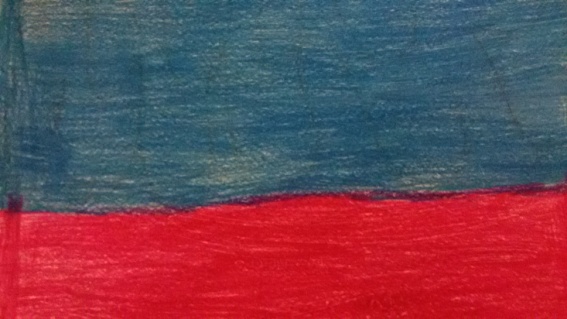 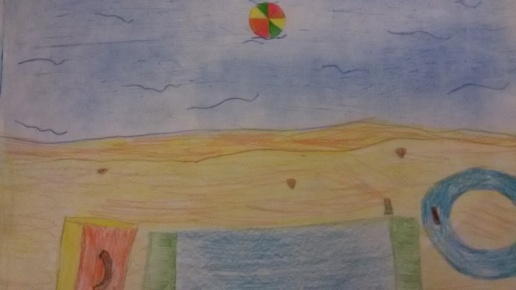 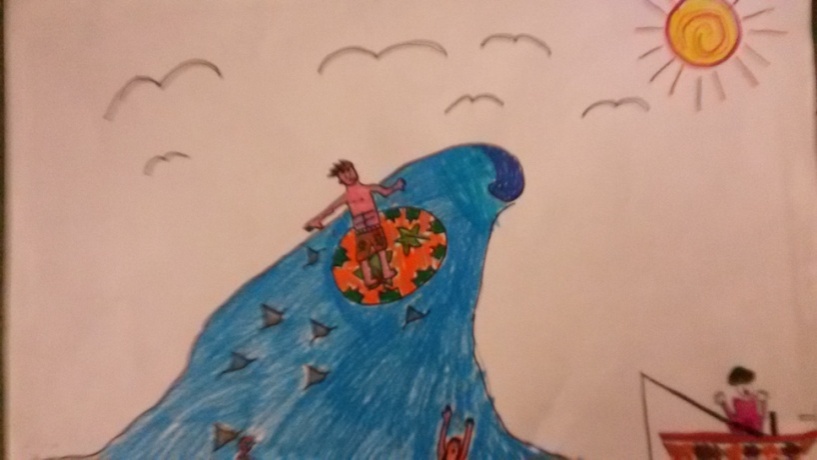 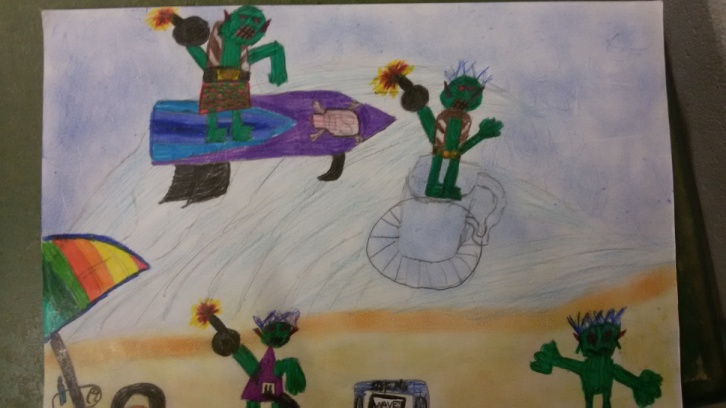 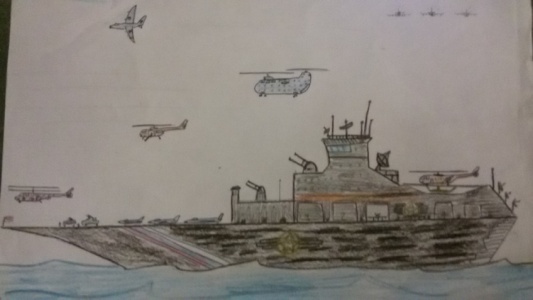 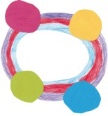 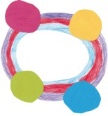 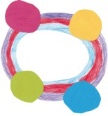 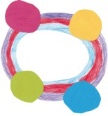 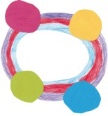 DANKE für eure Aufmerksamkeit
ISTITUTO COMPRENSIVO  CODROIPO
Klasse 1D
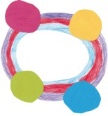